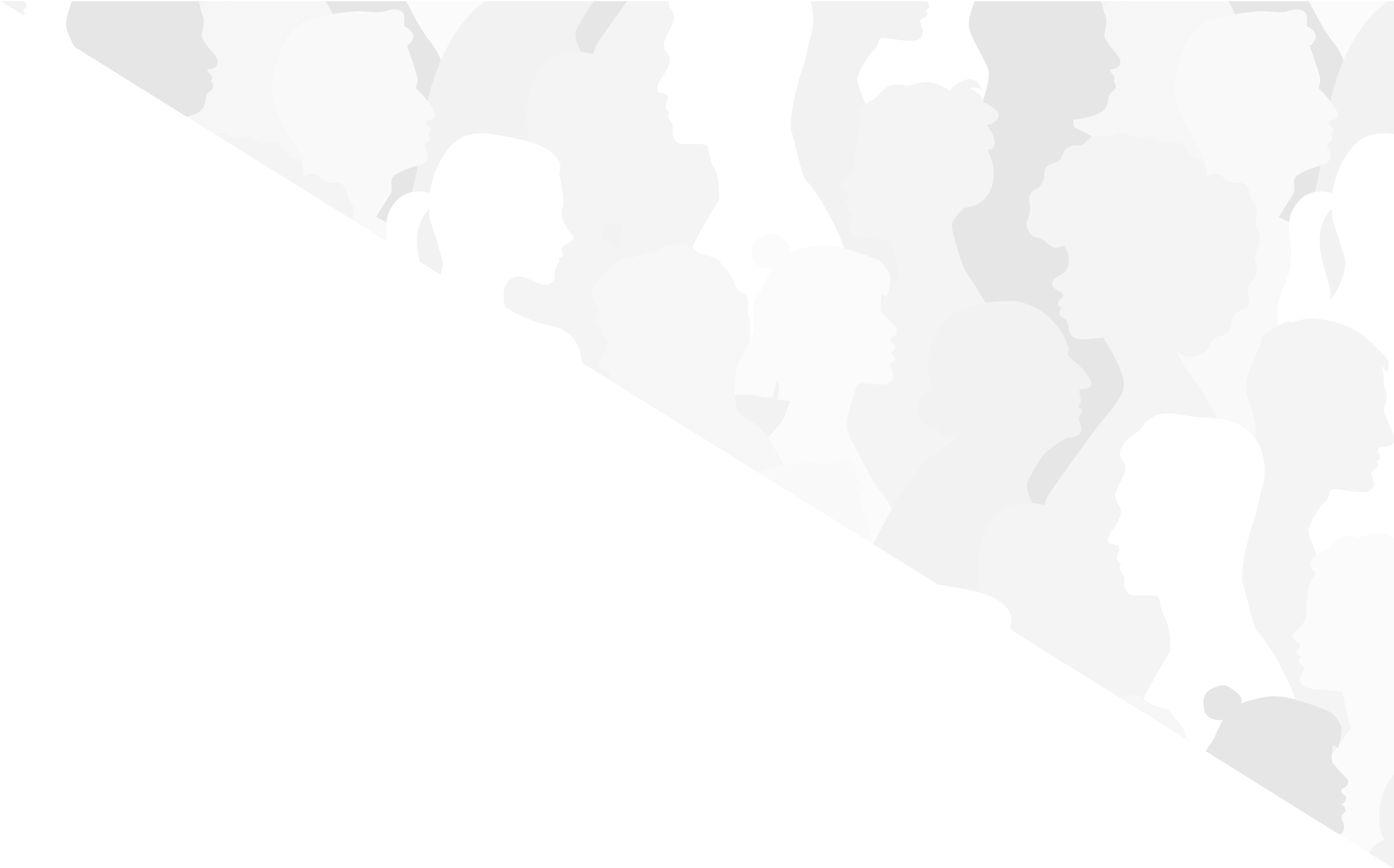 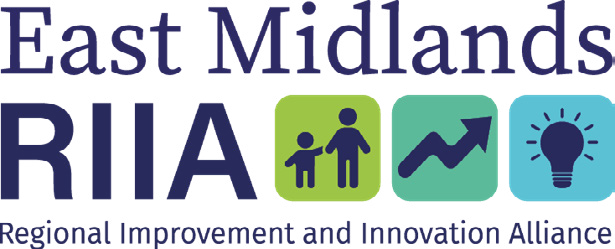 WELCOME
Beyond Barriers
Leadership Development  Programme
Launch Event
East Midlands Children’s Services Leadership Development Programme 2025/26
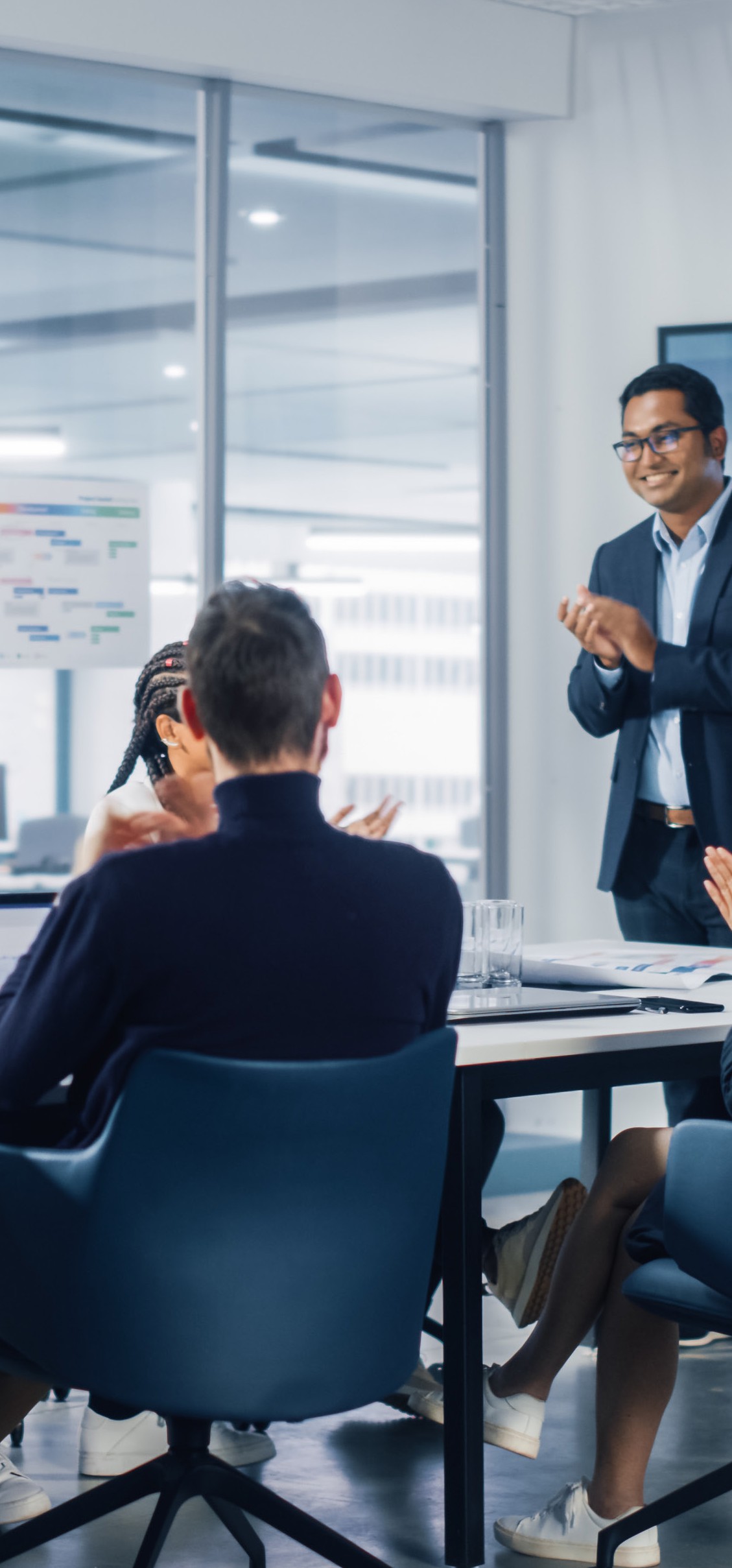 Agenda
Registration & Refreshments
9.30am
Welcome and Keynote- Jane Moore
10.00- 10.45am
10.45- 11.00am
360 Evaluation Tool
11.00am
Break
Mentoring Arrangements- 
Kate McKenna
11.15- 12.00pm
Introductions to Group Tasks – Pete Chilvers
12.00- 12.45pm
12.45pm
Questions and answers
1.00pm
Lunch and Close
Mentor Training Session 2
2.00- 4.30pm
(Mentors only)
Welcome!
Programme Objectives
Equip participants with leadership competencies specifically designed to address their distinct challenges and leverage their individual strengths.
Enhance the understanding of cultural competence among leaders in children’s services to effectively confront racism, intersectionality, and systemic inequalities at both personal and organisational levels.
Foster the development of networks and support systems for leaders from diverse backgrounds.
Improve confidence, visibility, and preparedness for senior leadership positions.
Formulate actionable leadership strategies for both individuals and organisations.
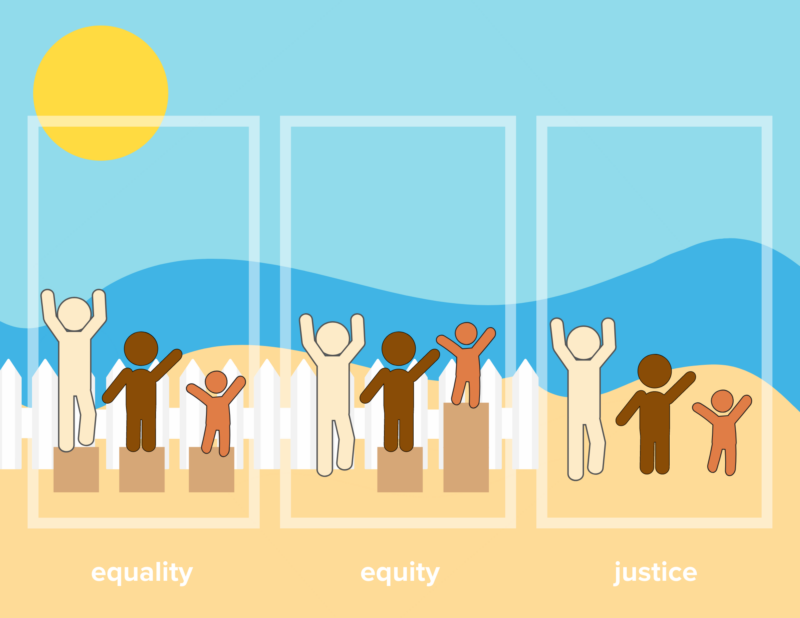 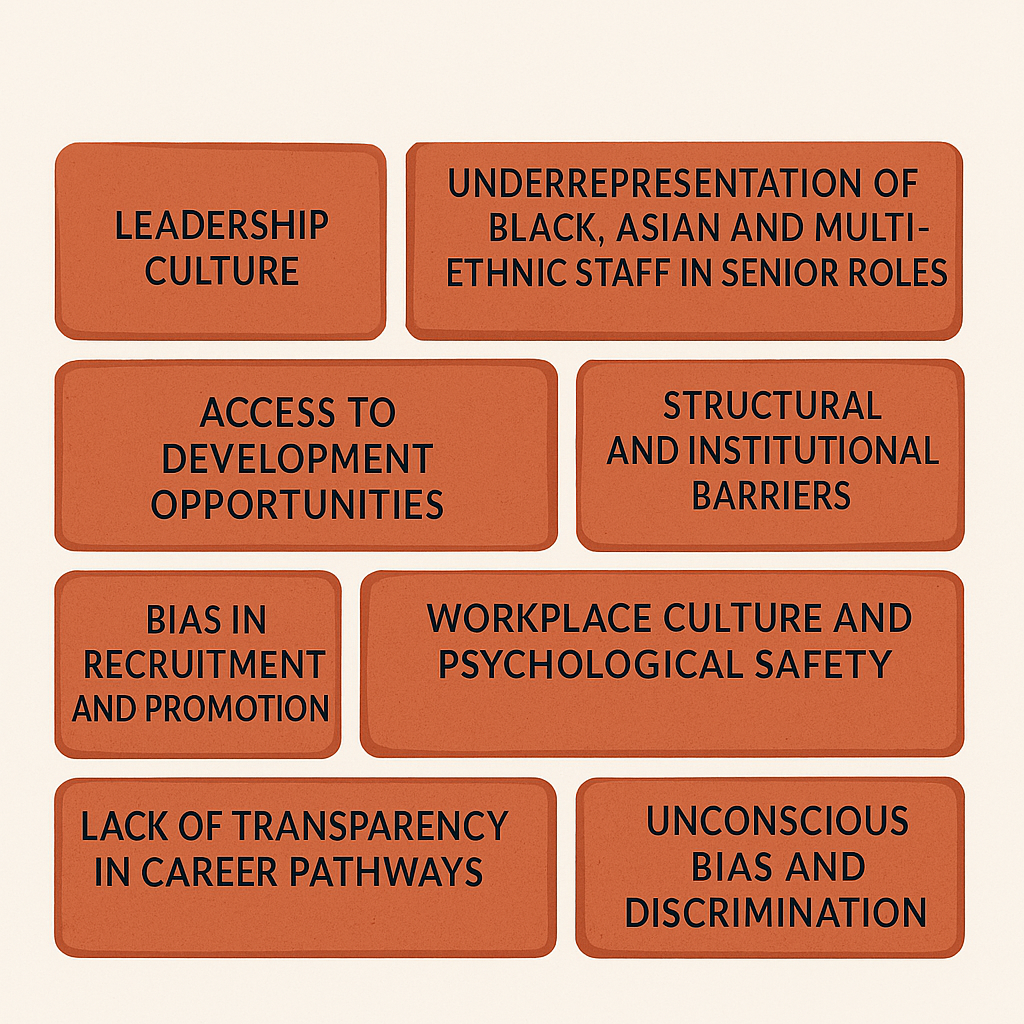 Barriers to Progression
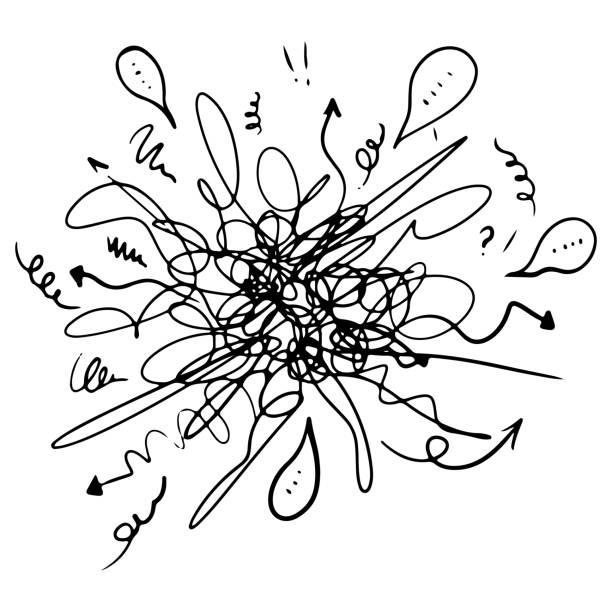 Leadership Qualities
Jane Moore
Values and Drivers
Your journey in leadership
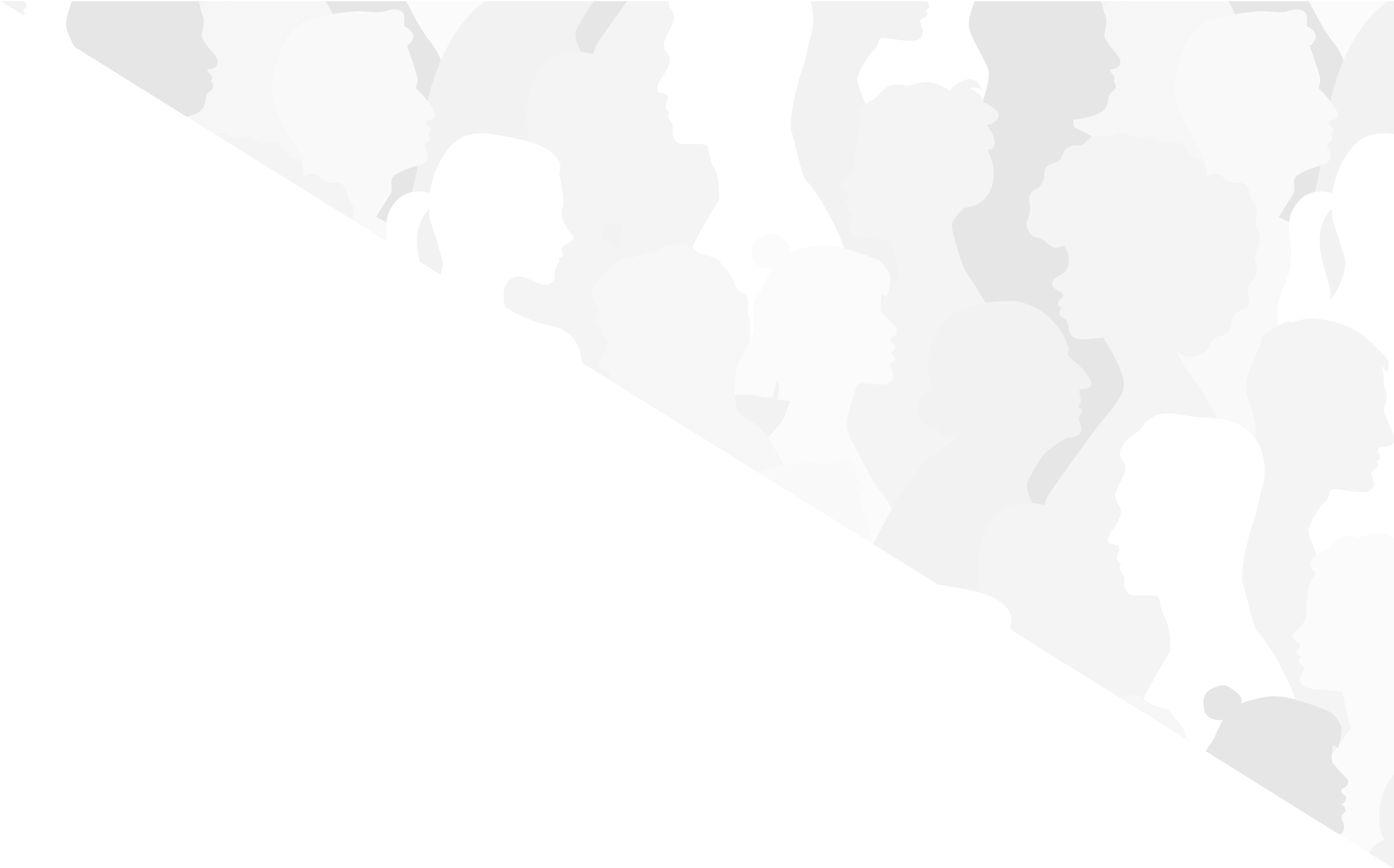 Programme Elements
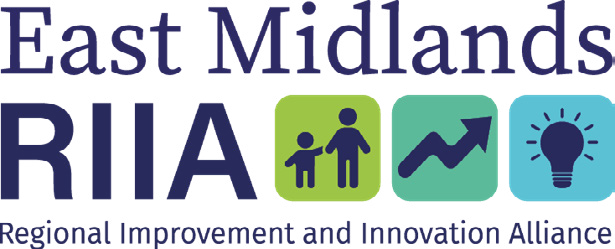 A mixed cohort of up to 30 participants from across children’s services in
   the East Midlands region
Focus on the progression from management into strategic leadership
Development of leadership qualities relevant to the needs of the sector.
Direct inputs from great external contributors and Directors of Children’s Services.
Four practical, interactive face-to-face days.
Nine online seminars to give insight to current leadership challenges
Group/ project work to demonstrate learning.
Workplace based mentors to support the learning and development.
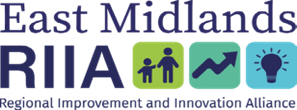 Programme Timeline
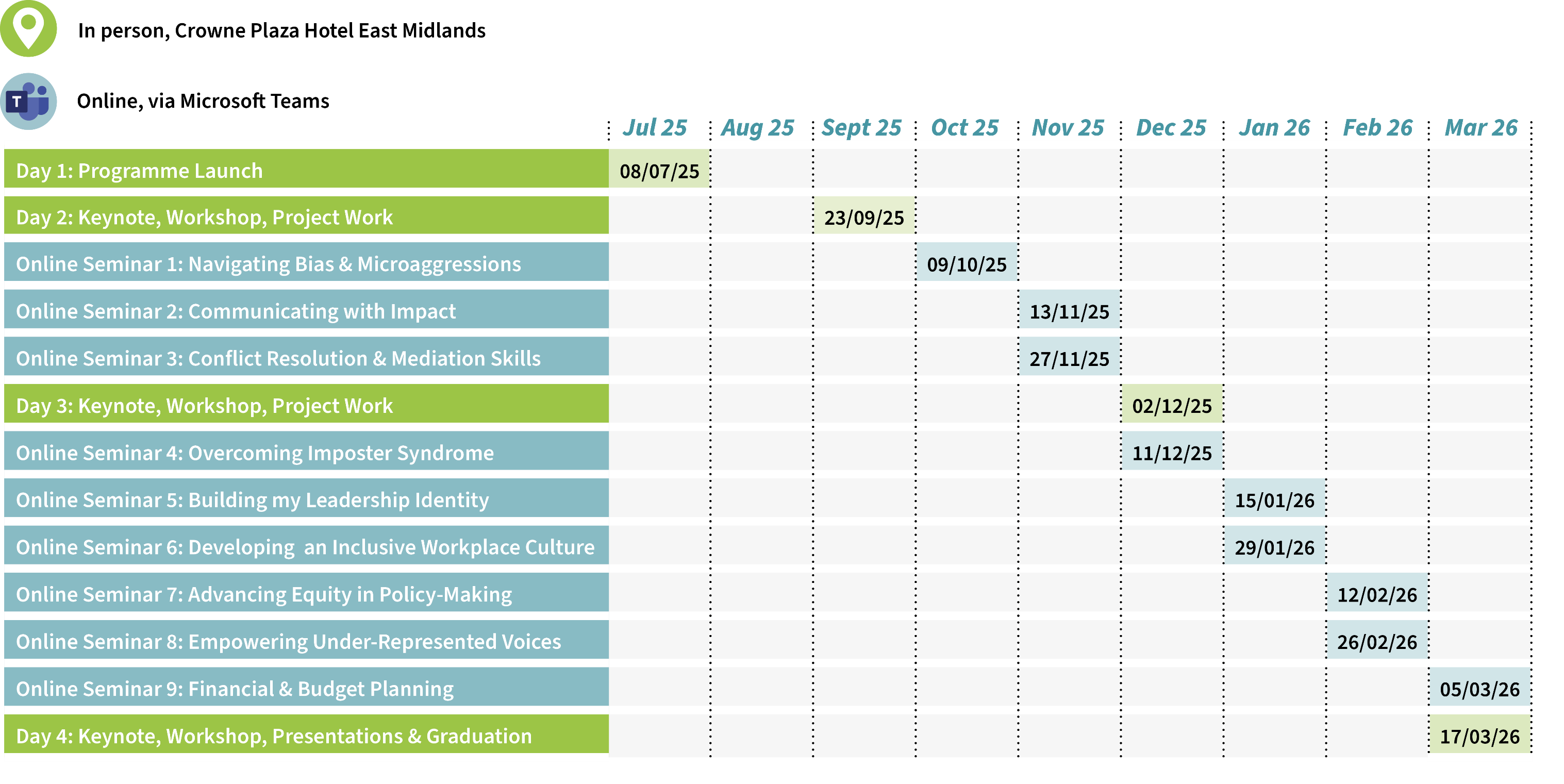 Programme Leadership Competencies
The Beyond Barriers programme is built upon a set of qualities recognised as most important for our current and future leaders in the East Midlands region. 
These qualities include:
01	07
Demonstrating the capacity to transition from operational to strategic decision-making.
Demonstrating expertise in managing conflicts constructively and mediating between colleagues.
02	08
Proficiency in aligning objectives with organisational priorities and broader policy frameworks.
Communicating with clarity, confidence, and impact across diverse audiences.
03	09
Showing effectiveness in leading organisational change and fostering innovative practices.
Identifying and mitigating biases to ensure fairness in leadership practices.
04	10
Possessing the ability to influence key stakeholders effectively, even in the absence of formal authority.
Committing to addressing microaggressions and promoting equity within the organisation.
05	11
Preparing thoroughly for challenging interview scenarios and articulating leadership competencies.
Cultivating an inclusive workplace culture through cultural competence.
06	12
Maintaining awareness of emotional triggers and their impact on leadership behaviours.
Empowering underrepresented voices and fosters allyship within the leadership framework
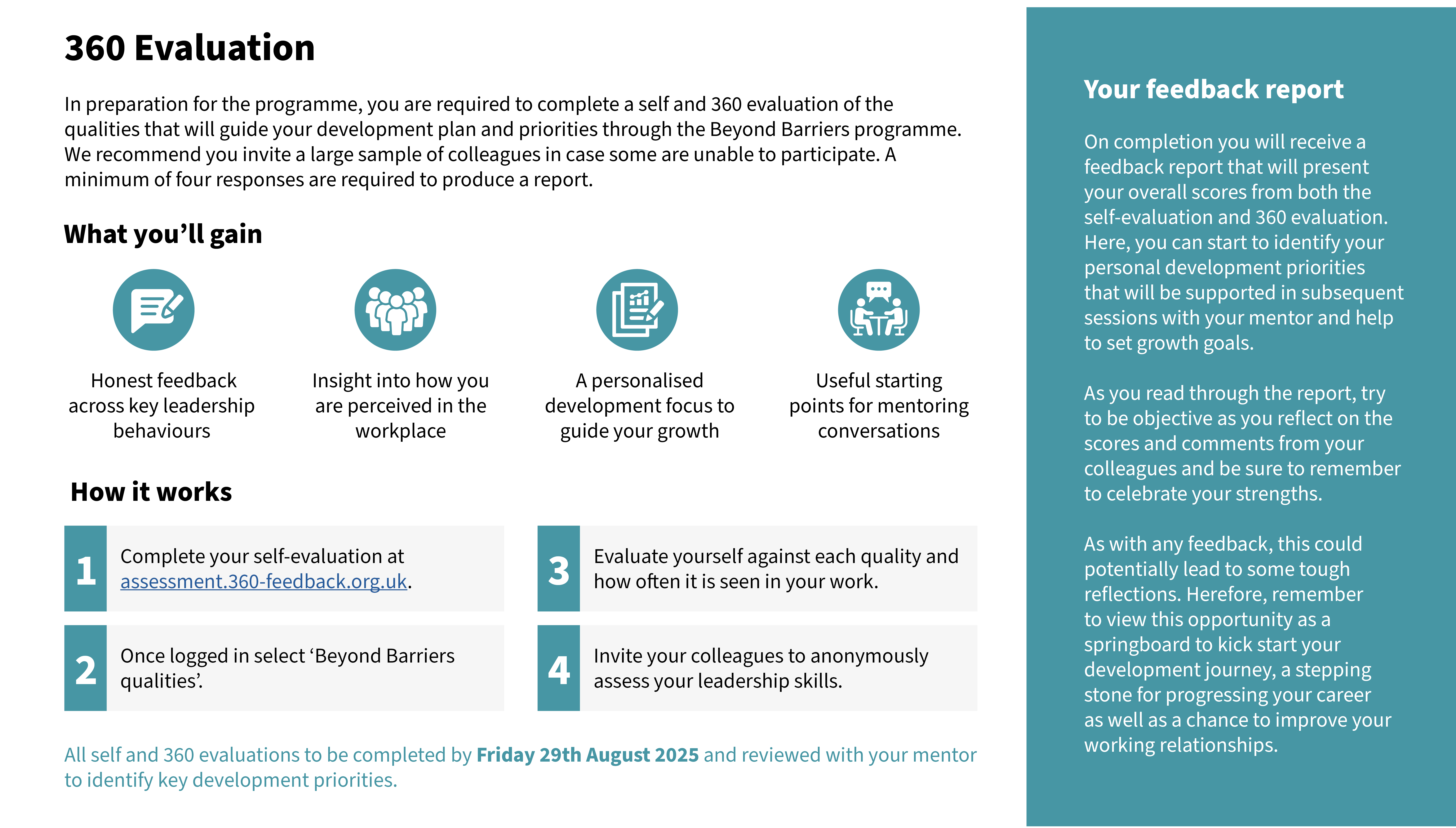 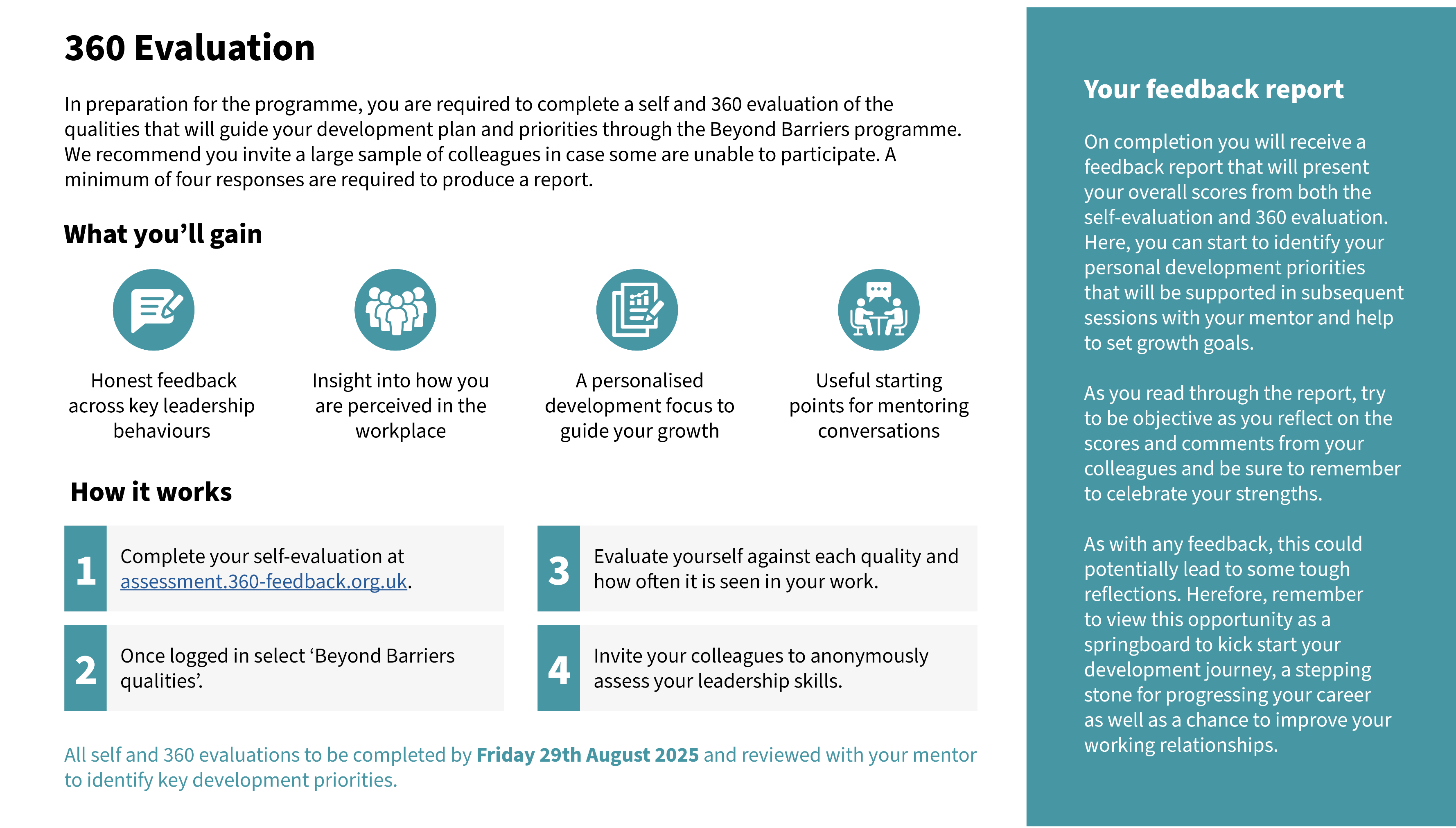 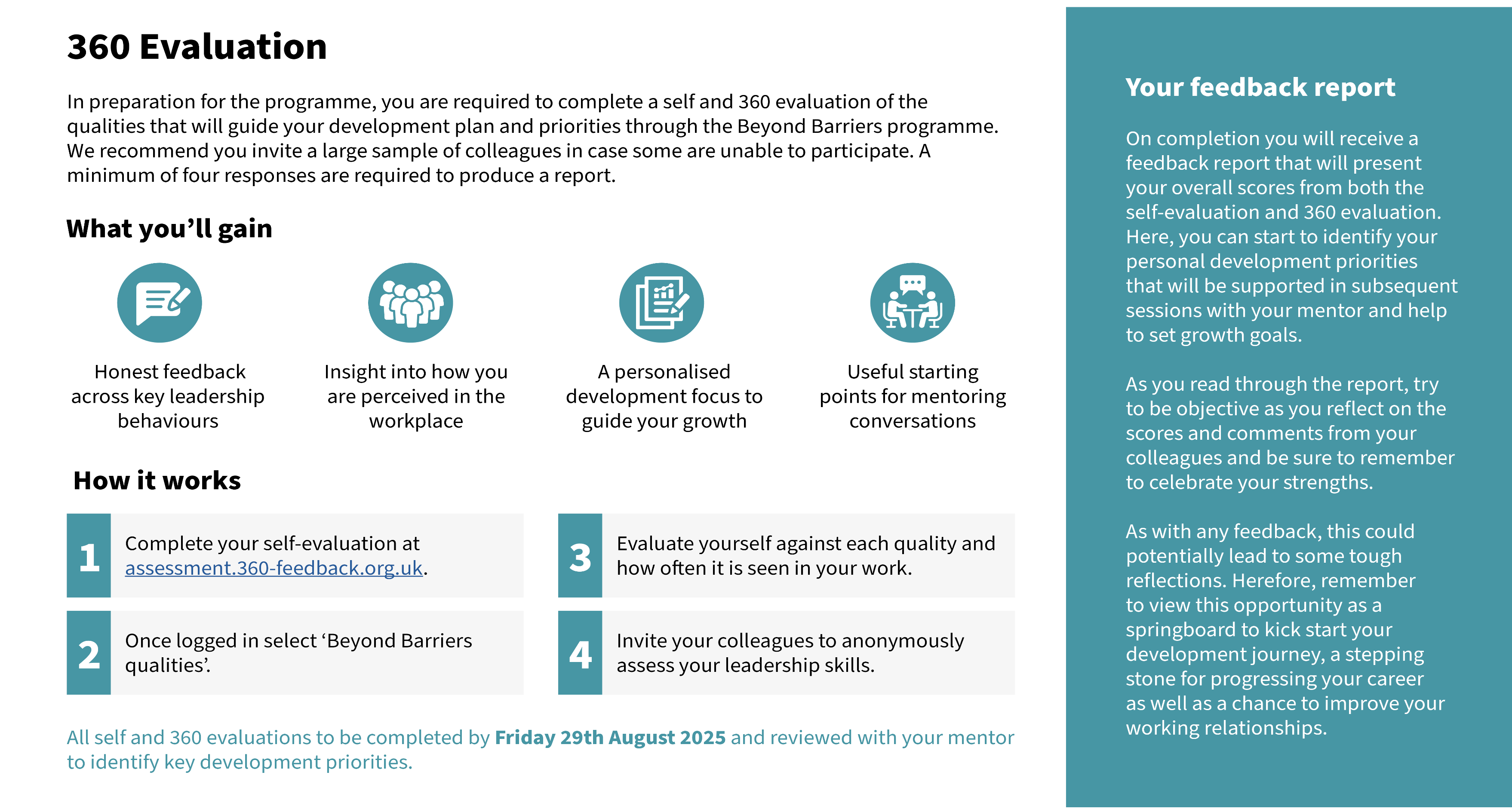 Further 
communication and 
guidance will be sent 
by email
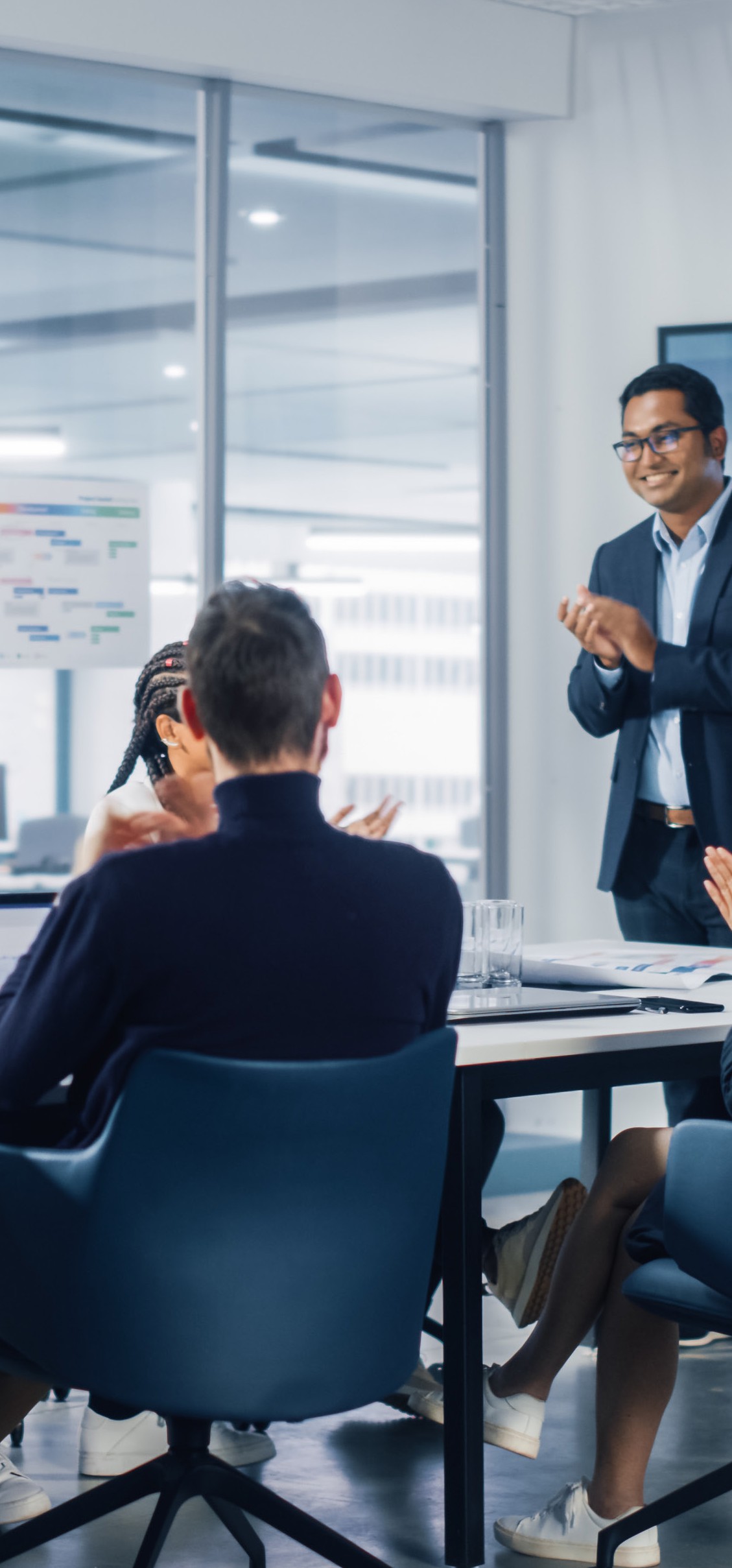 Refreshment Break
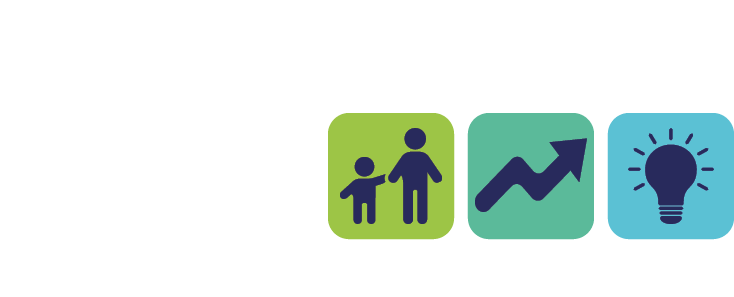 Beyond Barriers Mentoring arrangements 2025
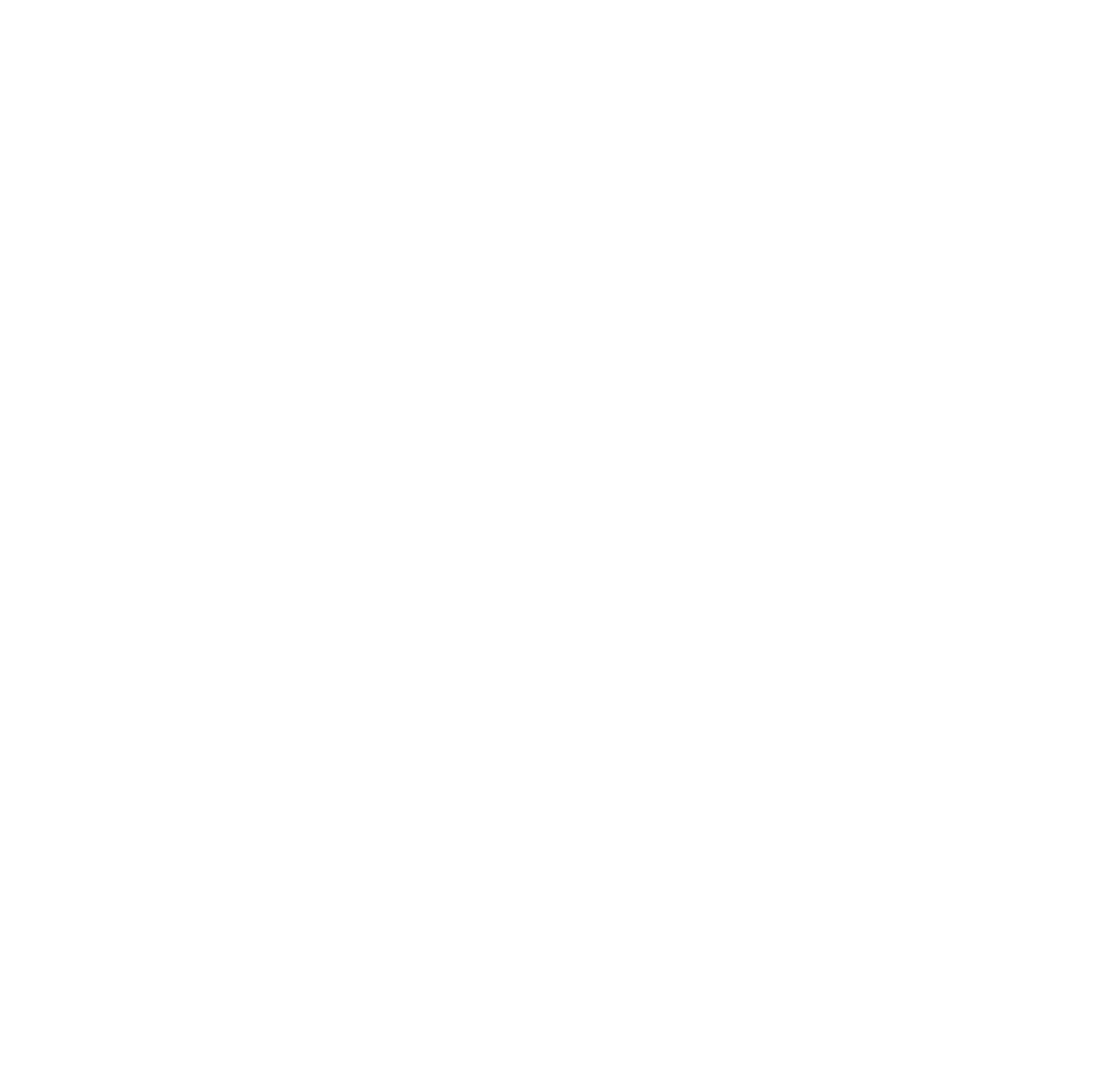 Kate Mckenna
[Speaker Notes: Introduce me and Hayley 

Closed captions/cameras off or on when presenting

Break out rooms

Use the chat 

Not recording

Second session is following the beyond barriers launch event on July 8th]
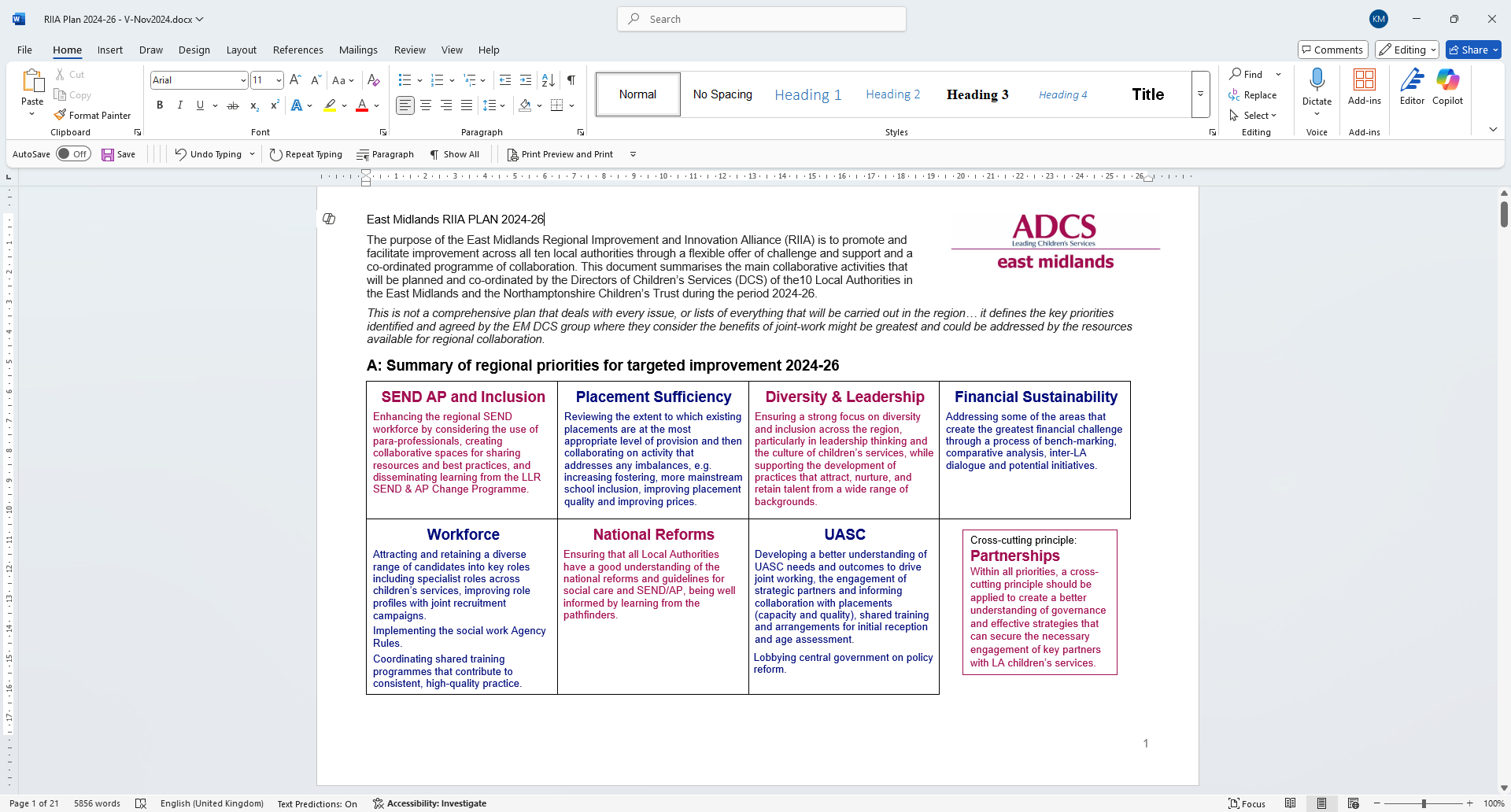 [Speaker Notes: The RIIA plan overview]
[Speaker Notes: WFD priorities and B.5.4 is where this is located

We are piloting the draft regional programme with you as mentors on the Beyond Barriers programme 

We welcome your views on WWW/EBI]
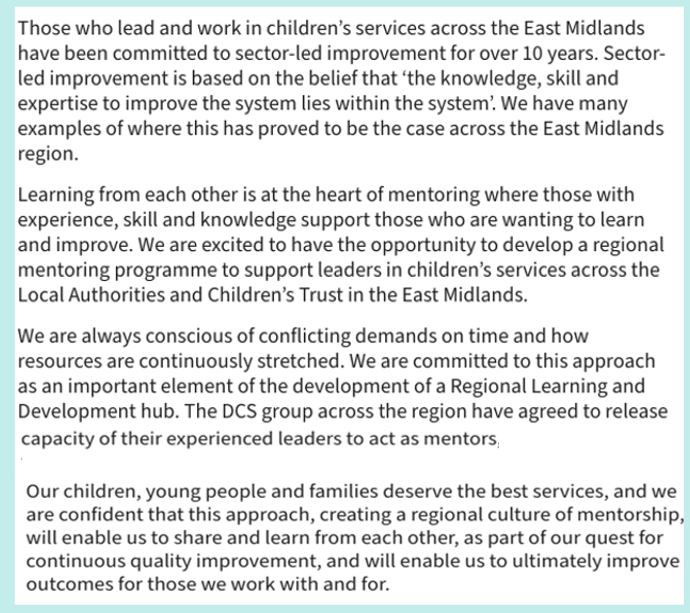 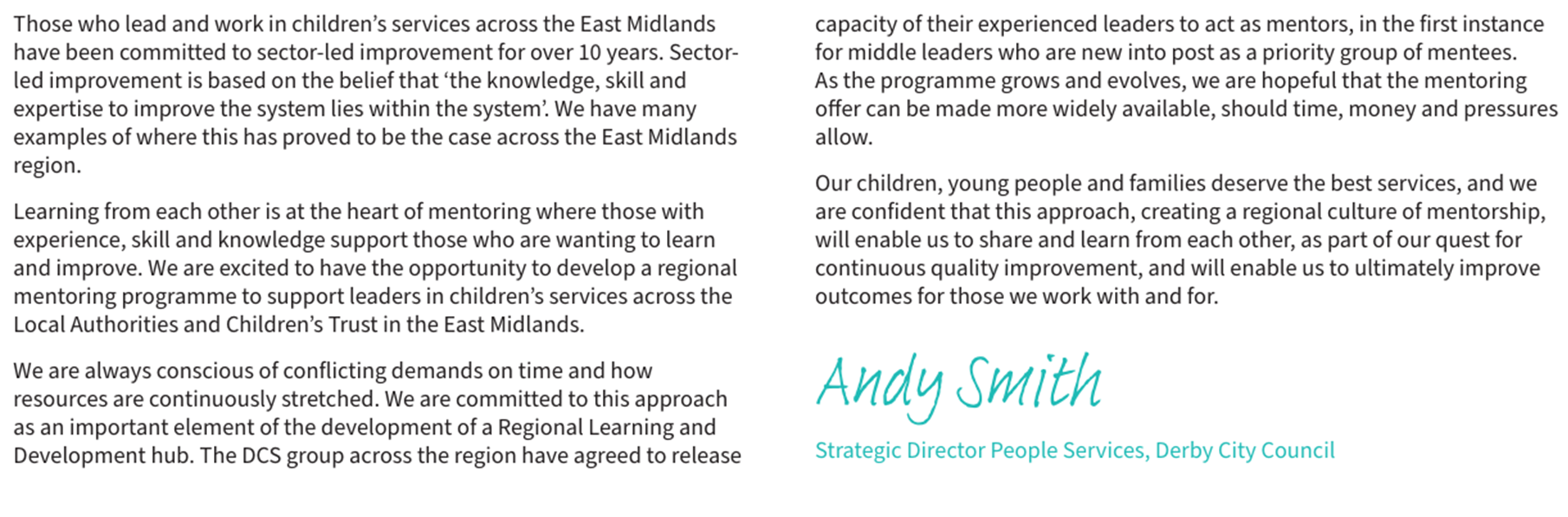 Where mentoring fits on the continuum of support
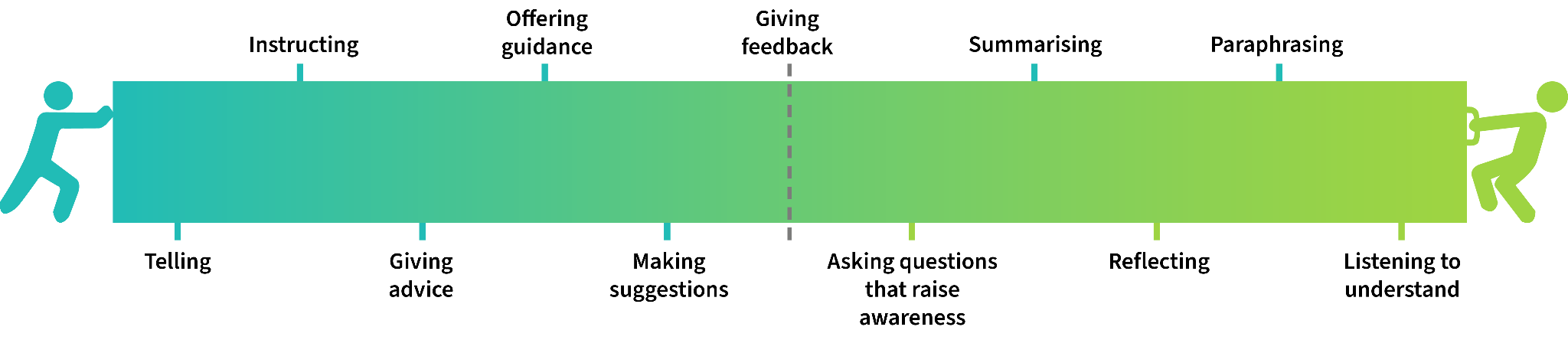 Coaching and mentoring sit on a push/pull continuum of impactful support. While there are similarities between coaching and mentoring, there are subtle differences.
[Speaker Notes: We have developed a draft guidance document that we will send to you 

Either before or just after session 2 

Coaching and mentoring continuum (this is in the guidance document)
Mentoring = push
Coaching = pull

Coaching and mentoring use many of the same skills. The main difference is who is the mentor – a qualified coach or a skilled mentor with a shared experience with the mentee]
Benefits of mentoring
For the mentor
For the mentee
Having an opportunity to work alongside a mentor who has a shared lived or professional experience, context, situation or who has knowledge about an area that you are seeking to gain a greater understanding of, can be a very powerful personal and professional development opportunity. Benefits for mentees include, but not exclusively:
Supporting transition into a new role.
Gaining knowledge and learning from the experience of others.
Career development.
Managing professional relationships.
Developing leadership skills.
Improving confidence.
Supporting wellbeing.
Improving performance.
Managing competing priorities and work pressures.
There are also multiple benefits of being a mentor, including but not exclusively:
Supporting succession planning.
Building leadership skills.
Gaining a deeper value and understanding of equality, diversity, inclusion, equity and social justice.
Giving back and supporting others.
Understanding your profession on a deeper level and updating your knowledge.
Enhancing communication skills including intentional listening and questioning for understanding.
Personal growth and development.
Making a difference in someone's life.
Network building.
[Speaker Notes: Mentoring is a win-win activity.
This is why it is a valuable use of your time and that of your mentee.
It is ‘business of today’ focussed not additional 

(this is in the guidance document)]
Roles and Responsibilities
It is expected that Mentees will:
It is expected that Mentors will:
Motivate and encourage your mentee to take responsibility for their own learning and development activities. 
Help identify learning and who else can provide support. 
Provide constructive feedback and act as a sounding board for ideas. 
Challenge your mentee to take a broad perspective. 
Use listening skills and a facilitative approach to increase mentee’s awareness of strengths and weaknesses. 
Adhere to confidentiality of mentoring partnership. 
Provide advice where prudent and appropriate. 
Maintain commitment to the mentoring partnership – the frequency, structure and length will be discussed and agreed with the mentee, but it’s typically 4-6 sessions over 12 months, with learning and development activities in between.
Take responsibility for managing your own development. 
Set clear, realistic objectives and initiate learning and development activities. 
Be responsible for scheduling all meetings and rescheduling them if needed. 
Take responsibility for setting meeting agendas. 
Be open to feedback from your mentor and receptive to new ideas. 
Show consideration for your mentor’s time. 
Adhere to confidentiality of the mentoring partnership. 
Maintain the commitment to the mentoring partnership – the frequency, structure and length will be discussed and agreed with the mentor, but it’s typically 4-6 sessions over 12 months, with learning and development activities between meetings.
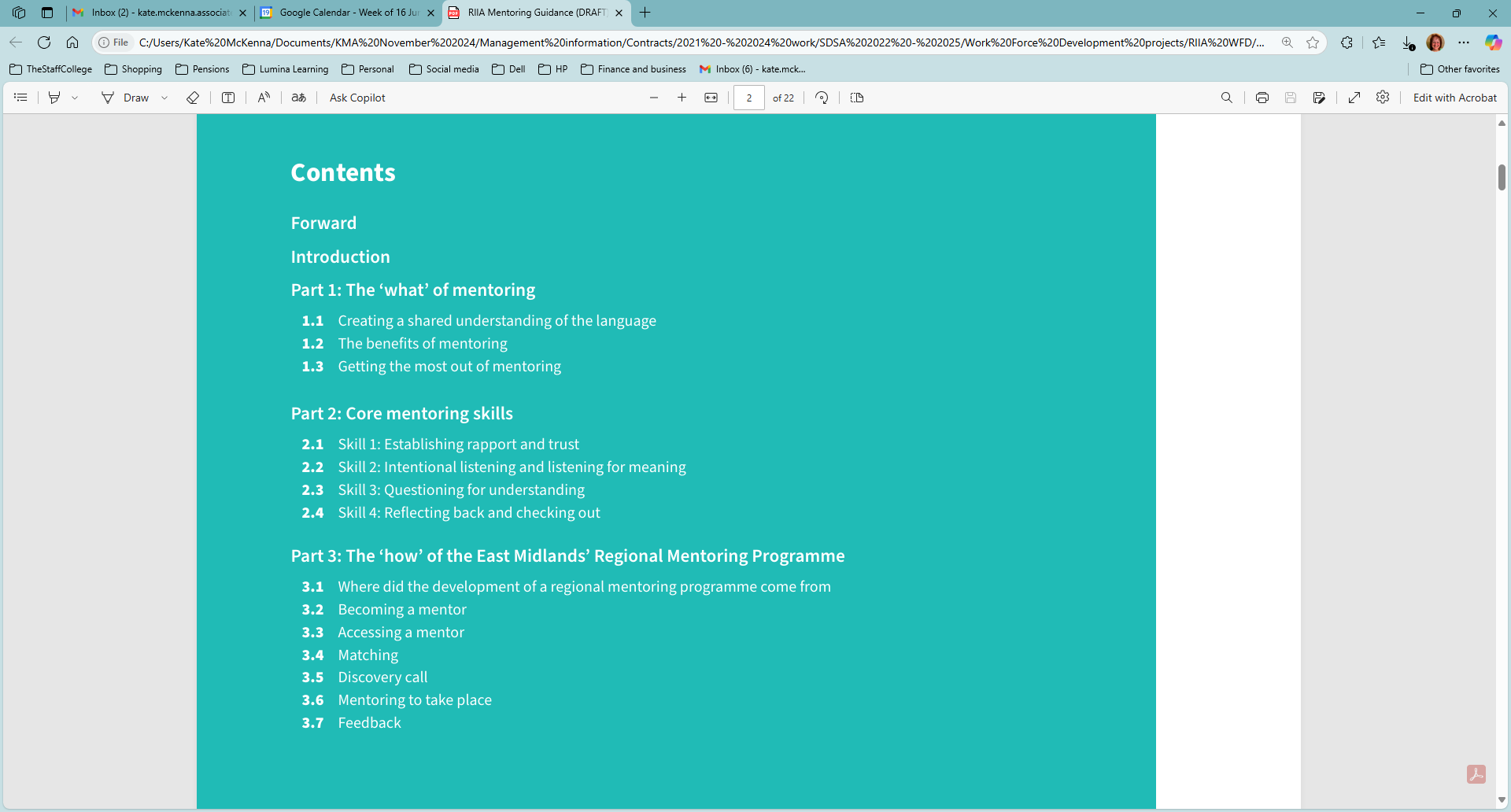 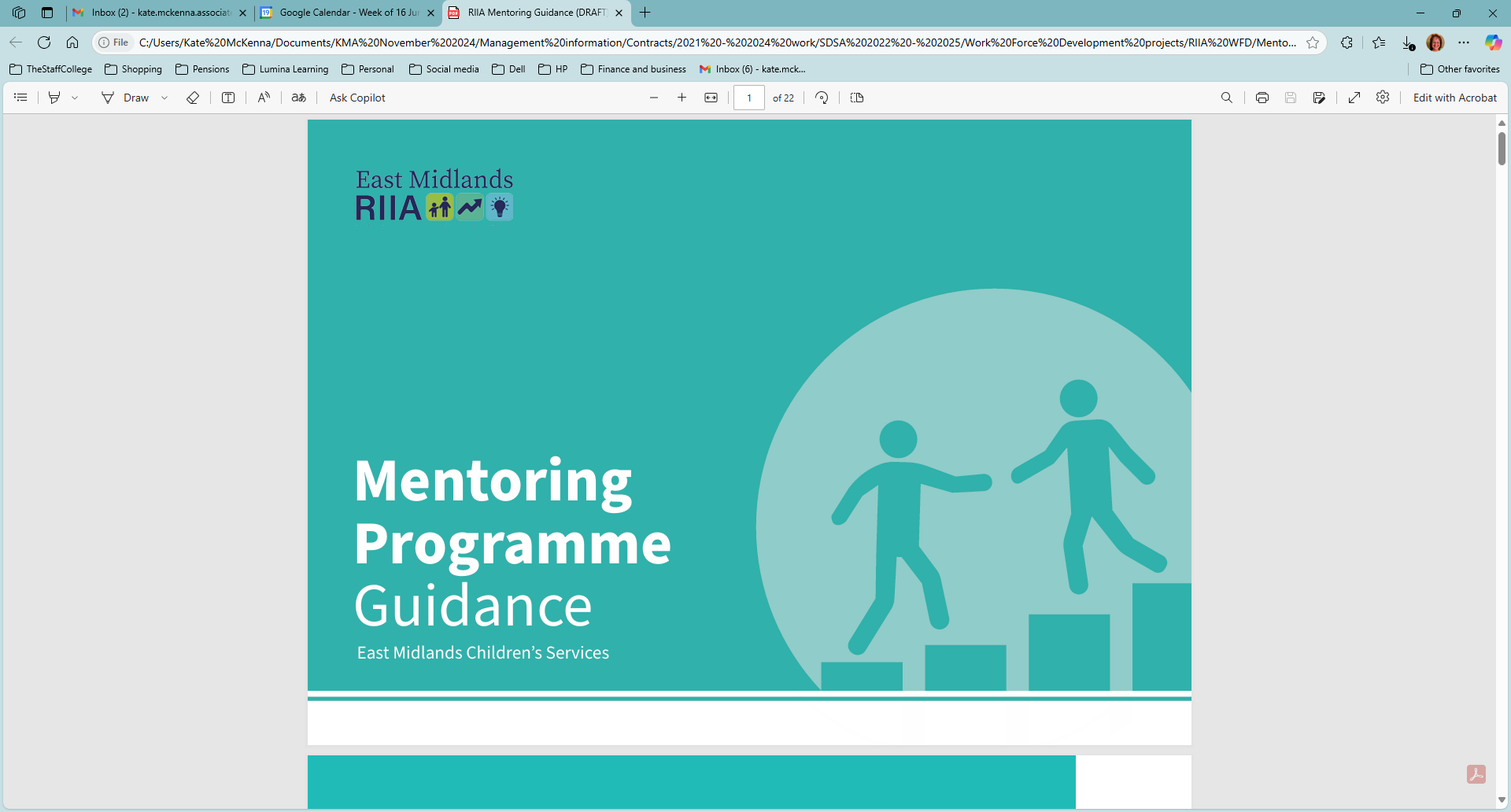 4/6 sessions over a 12-month period
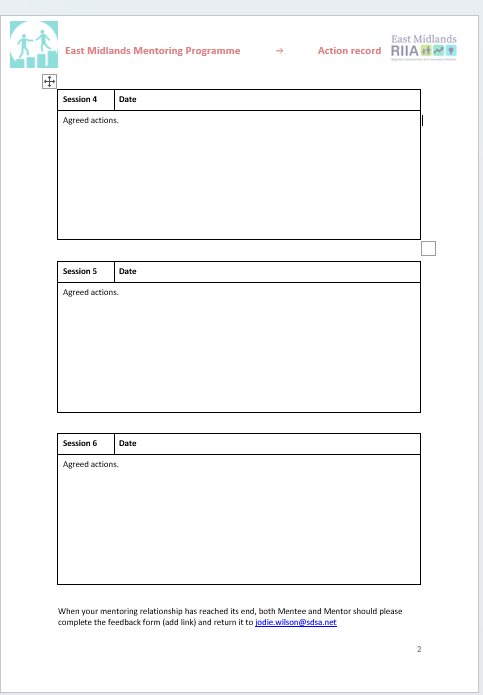 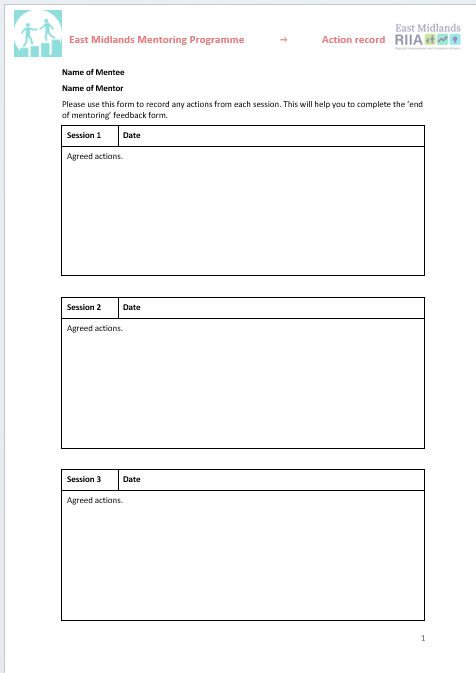 Building Trust and Rapport
Both mentor and mentee need to be committed to the mentoring relationship. Consider how you can ensure that you can give your full attention during a session and how you can prepare for each conversation:
Think about where you will meet to make sure you will not be interrupted either in person or by ‘pop up’ notifications and phone/text messages.
Try, if possible, to allow time before and after each conversation to prepare and reflect on your experience.
Check in at the start of each conversation that both are comfortable and able to give their full attention to the conversation.
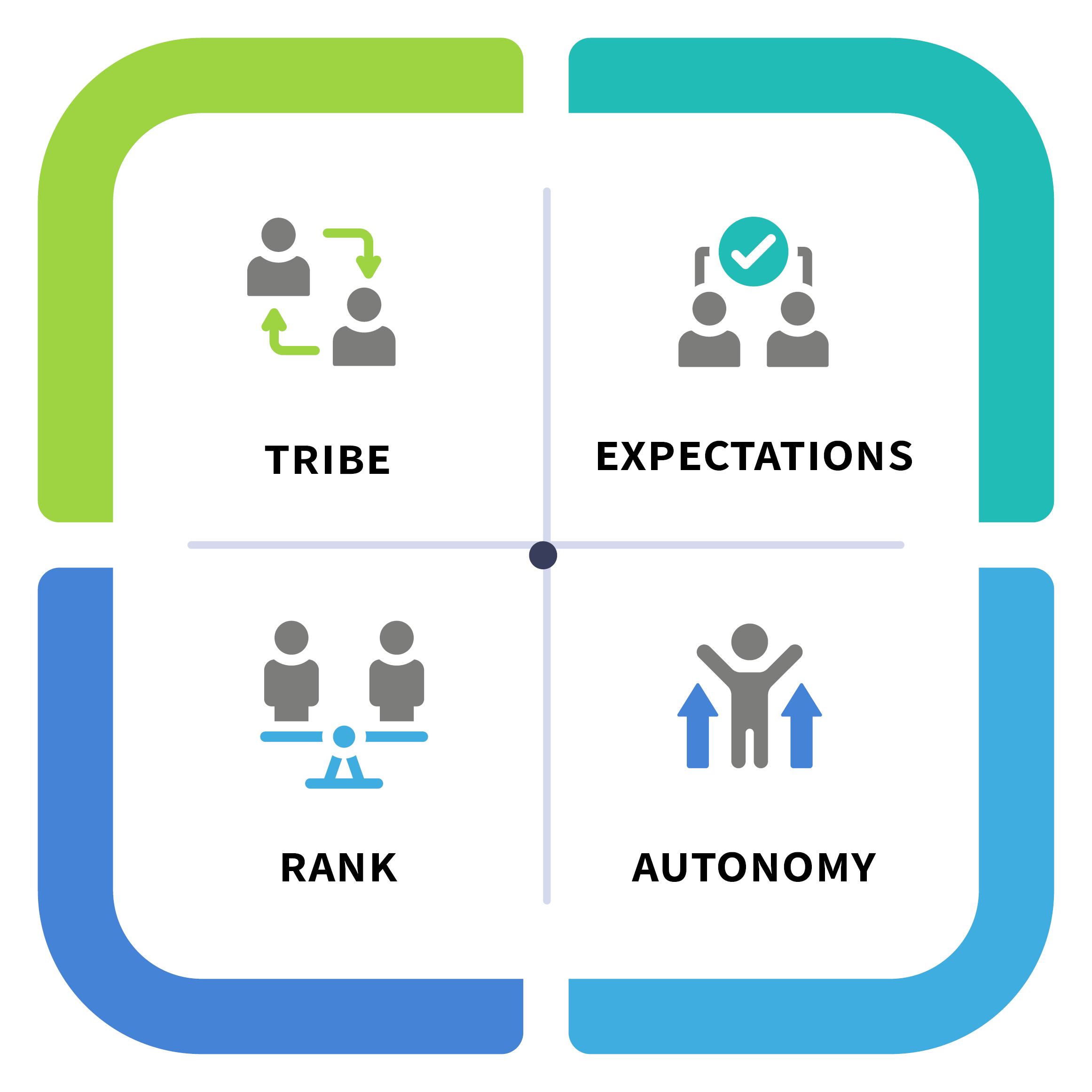 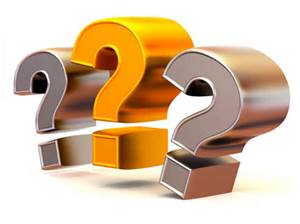 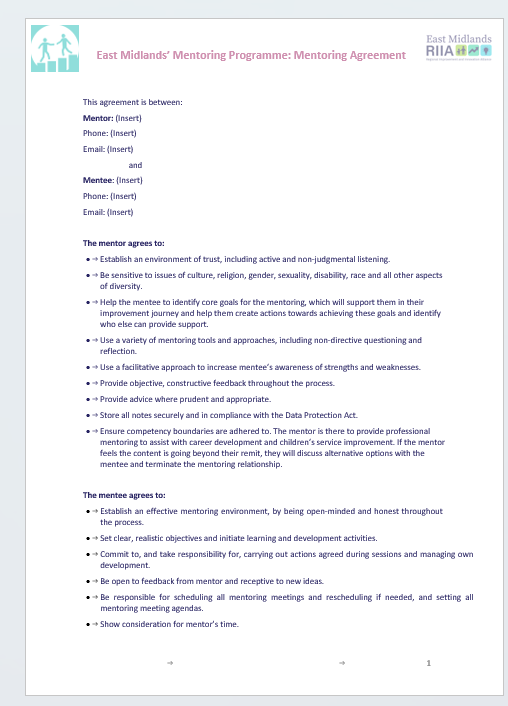 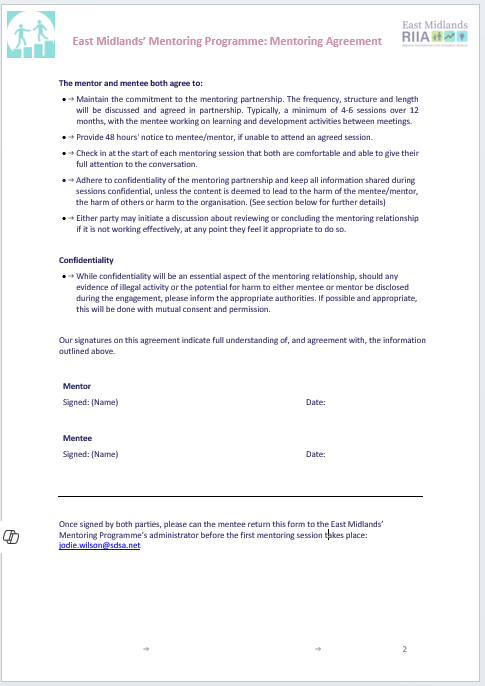 We invite you to spend some time in your mentoring pair to look at this agreement, sign it and return it to Jodie Wilson.
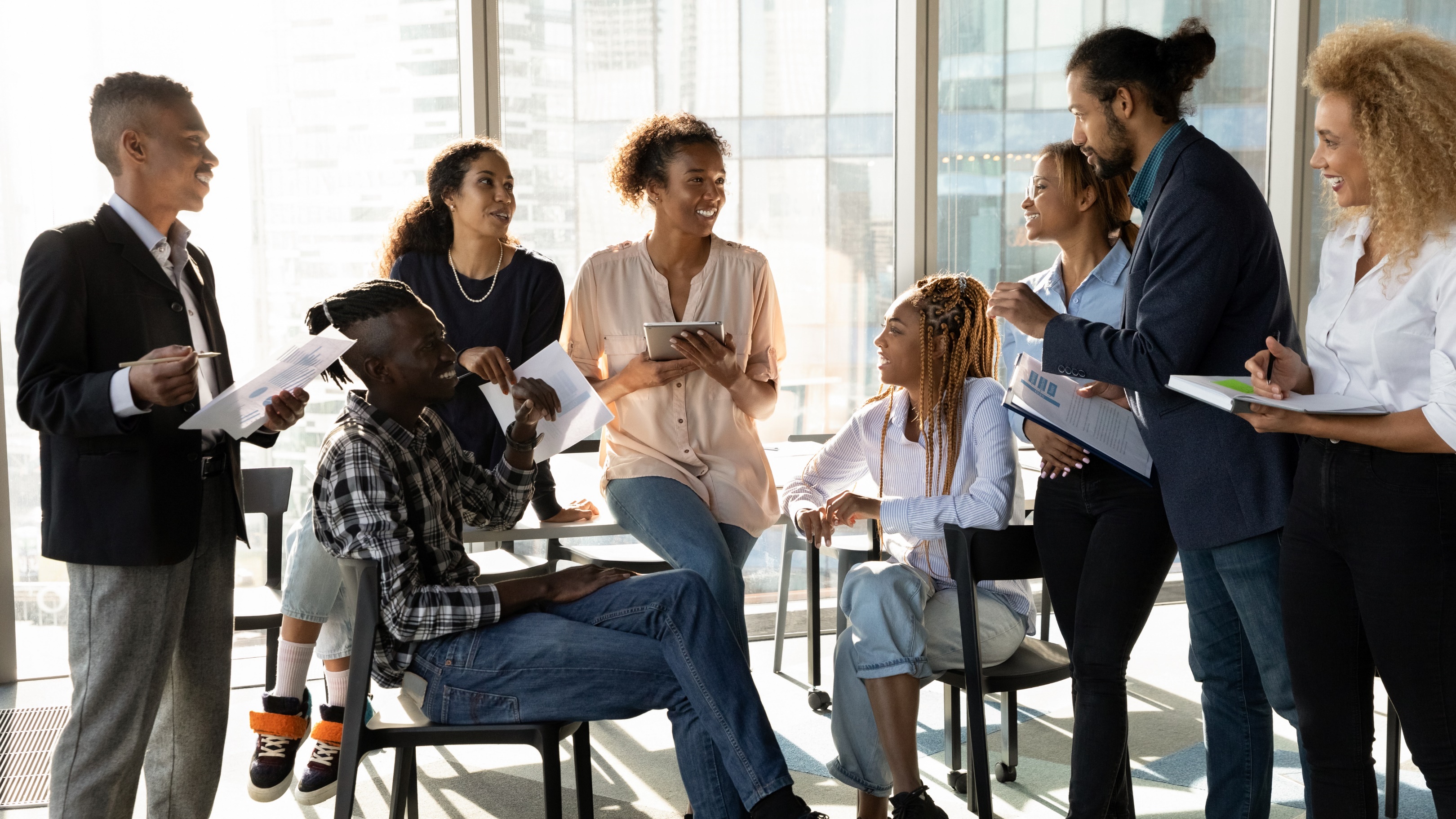 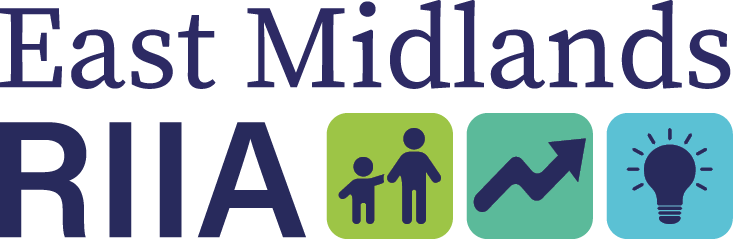 Introduction to the Group Task ProjectPete Chilvers
What the Group Task Project isn’t
Misconceptions
No ‘right’ answer
Not an assessment task
Not pre-determined
Not stress-inducing
Our hope is for the project to be a positive experience, and not stress-inducing
Participants will shape the project rather than follow a fixed plan
The project is not being evaluated as an academic task
There are no definitive answers, creativity is encouraged
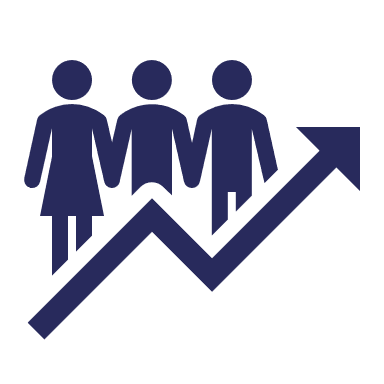 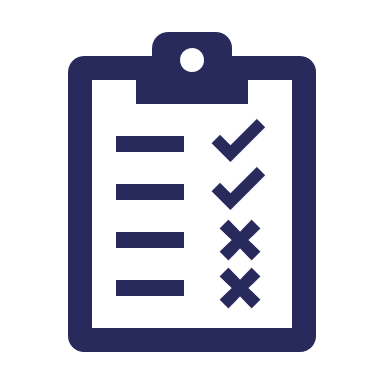 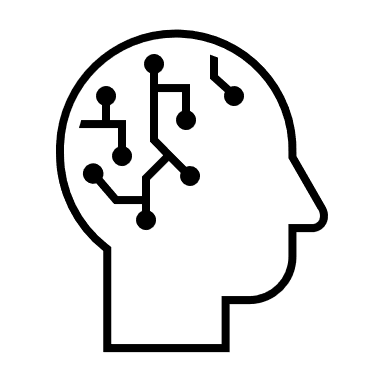 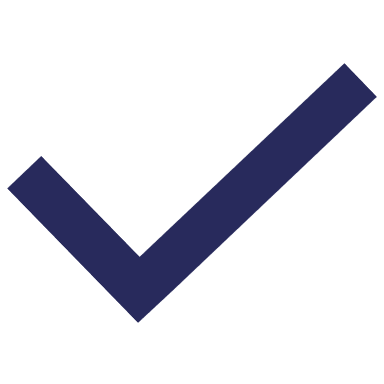 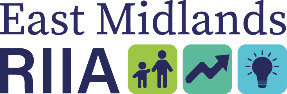 What the Group Task can be
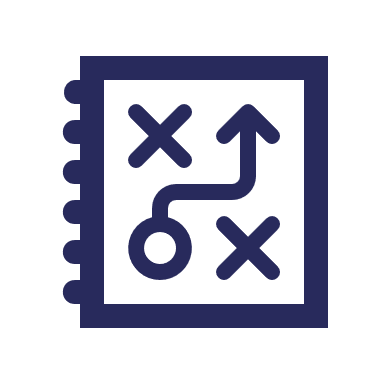 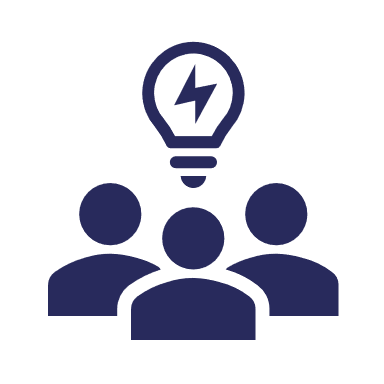 Creating practical resources
Develop tools and strategies that are beneficial to others in the programme and the region’s LA’s
A collaborative opportunity 
Work with a mixed group of colleagues on shared interests- 
the process is almost as important as the product
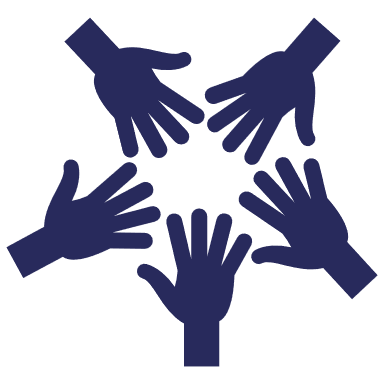 Engage and enjoy
Emphasis on having fun while learning and collaborating
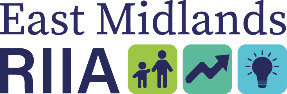 Group Task selection
Objective

Explore techniques for creating champions of equity and inclusion
Objective

Designing a structure to nurture diverse talent into leadership roles
Objective

Investigate EDI metrics to evaluate and report progress effectively
Participants 
Sonia Burton 
Liz White
Temitope Peter
Sandra Kamchira
Candice Montague York
Participants 
Jasraj Sanghera
 Priscilla Gono
 Yateen Makwana
 Paulette Wright 
Leena Warden
Participants 
Jacquie Thomas
 Roxanne Njopa-Kaba 
Jeena Chauhan 
Ella Mackie 
Tendai Holloway
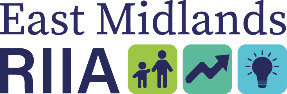 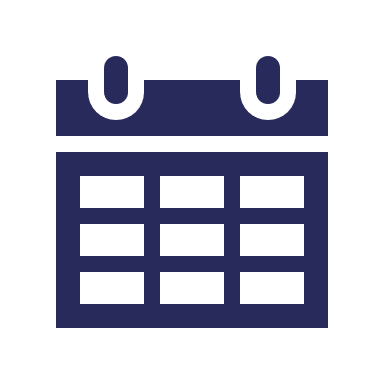 Project Timeline
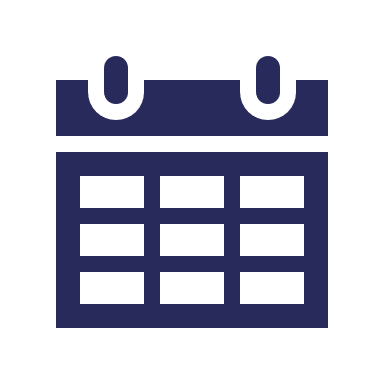 Project timeline
TODAY
Today
Initial group meeting and set-up
Initial Group Meeting and set up
1
2
3
6
5
4
Meet your group members
Arrange group communication
Agree your next steps
Nominate your Admin contact
Set up file sharing
Discuss initial thoughts and ideas
Agree upon a shared file space using platforms like Google Drive or Dropbox
Engage in open discussions to share insights and start to spark innovation
Choose effective communication tools, e.g. TEAMs, WhatsApp, other?
Select a group member to coordinate communications and manage schedules
Agree what each group member will do as their first tasks for the project
Establish connections and set the tone for collaboration
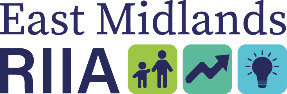 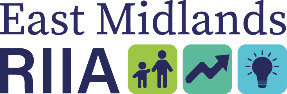 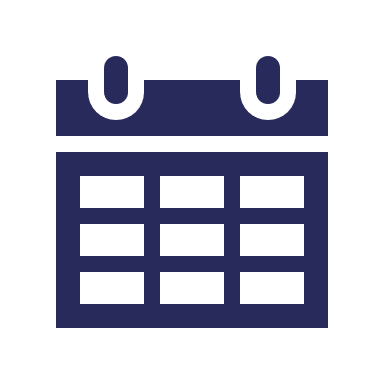 Project Timeline
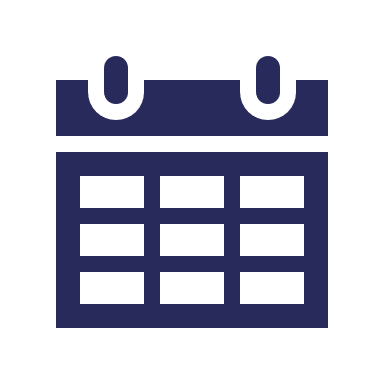 Project timeline
TDAY
23rd September 2025- In-person event  
Project Development
Initial Group Meeting and set up
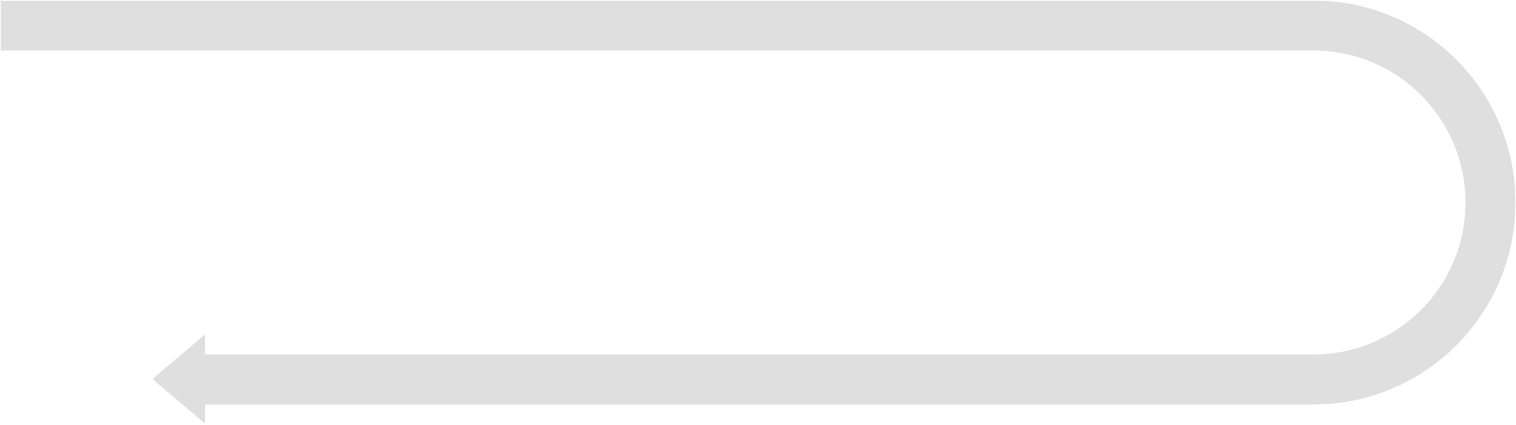 1
Collaborative Session
Spend 90 minutes refining ideas from summer.
Consider a template/aide (provided) for December session.
2
Group Planning
Agree your group plan for December session.
We will keep in touch with all groups via your admin person throughout the programme
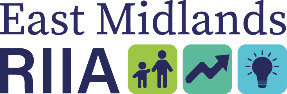 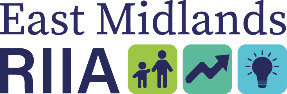 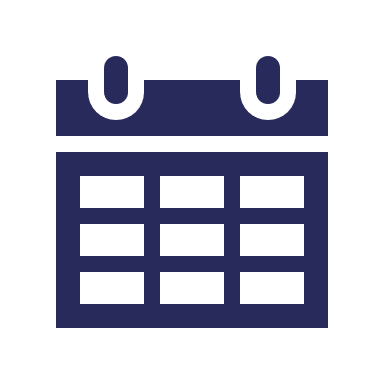 Project Timeline
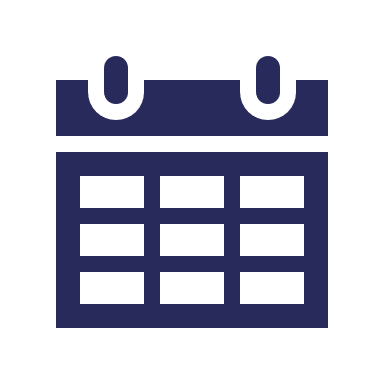 Project timeline
TDAY
2nd December 2025- In person event  
Finalising your project
Initial Group Meeting and set up
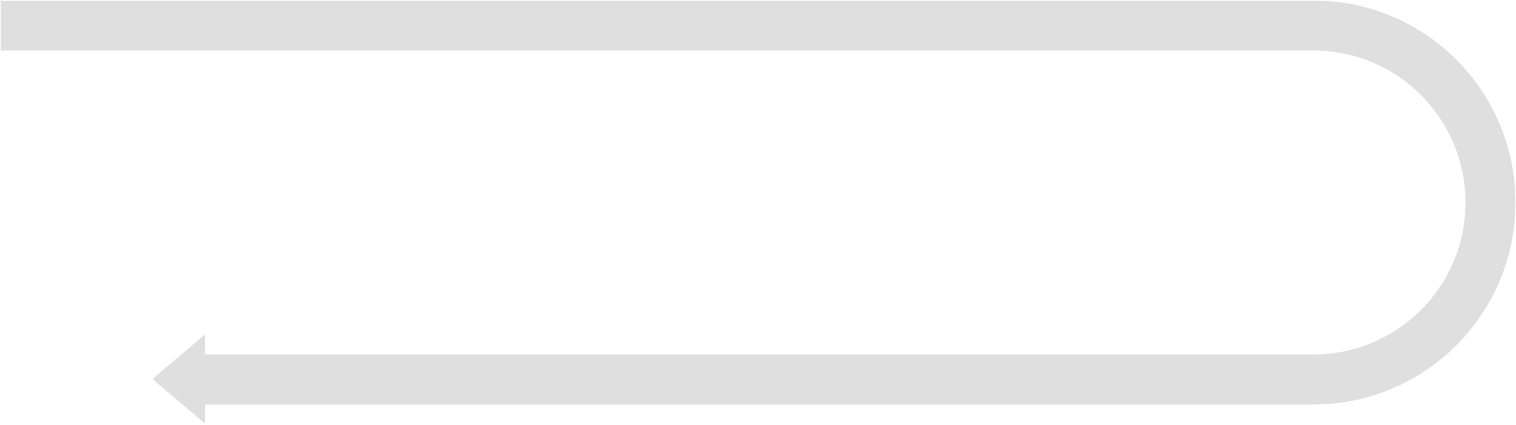 1
Presentations 
Present the emerging shape of your project to the rest of the cohort (5-10 mins)
Give feedback to others
Consider a template and suggestions (provided) for the final March session
Create any products, posters, artefacts etc
2
Adjustments 
Reflect on the feedback and suggestions provided
Possibly adjust your group project, as you choose
Plan how/who will make a final presentation
We will keep in touch with all groups via your admin person throughout the programme
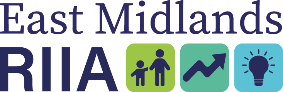 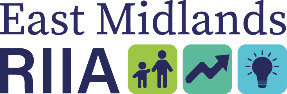 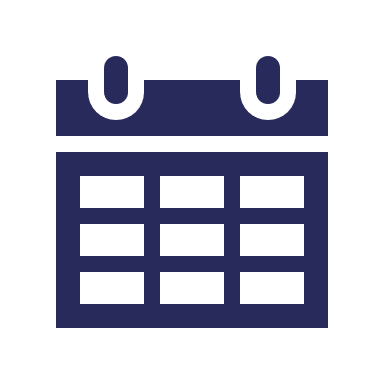 Project Timeline
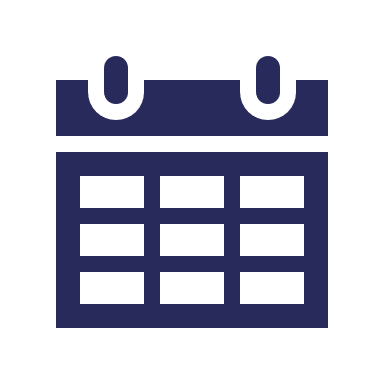 Project timeline
TDAY
17th March 2026- Final in-person event  
Still subject to confirmation …….
Initial Group Meeting and set up
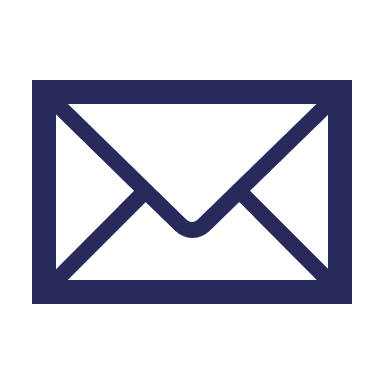 We plan to invite your DCS’s and other significant / relevant senior colleagues to the final event
The event will include:
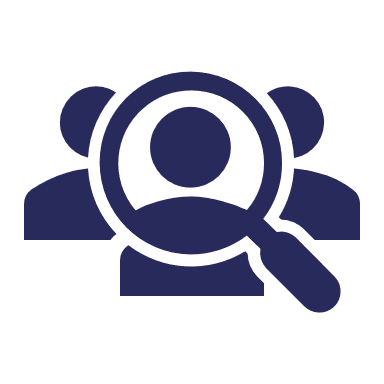 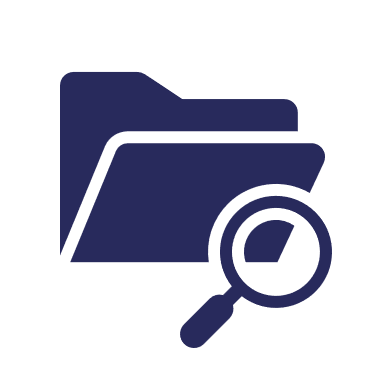 Project Market place
All of the final products and artefacts from each project will be collected and produced into a ‘keepsake’ from the programme. 
All participants will receive all projects
Each group will have the microphone for 5 mins each to summarise their project outcomes and learning 
Each group will have a display-point at the marketplace and all participants and visitors will circulate for 45-60 minutes
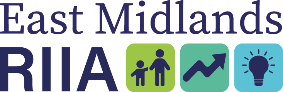 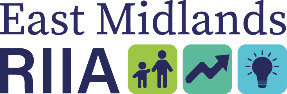 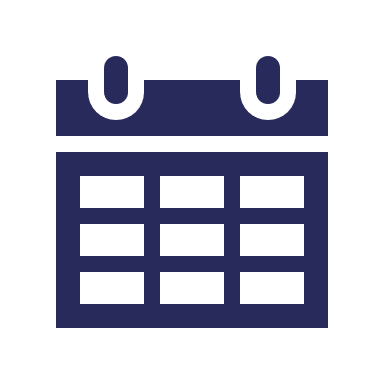 Project Timeline
What success looks like
TDAY
Initial Group Meeting and set up
Success
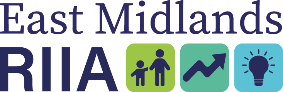 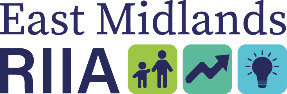 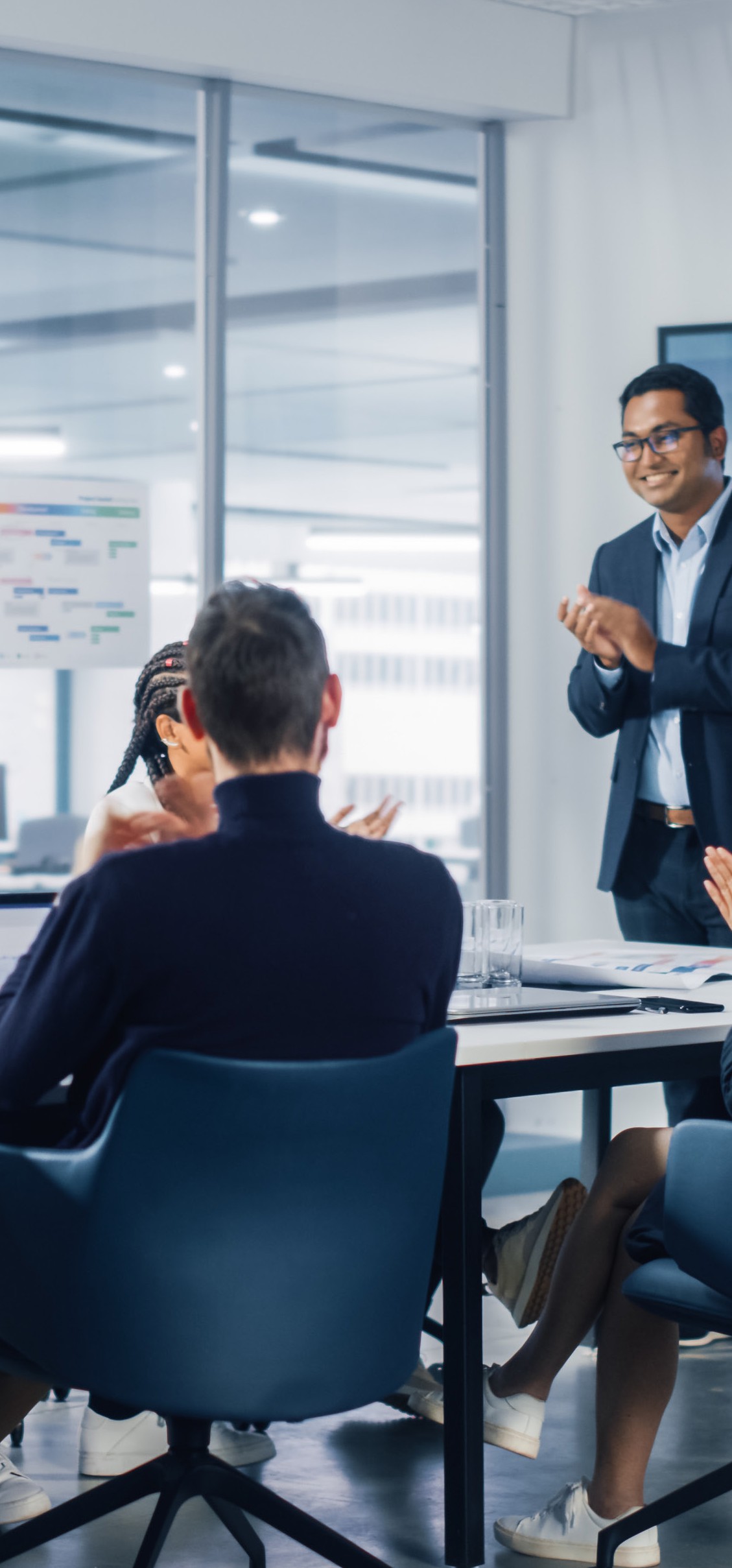 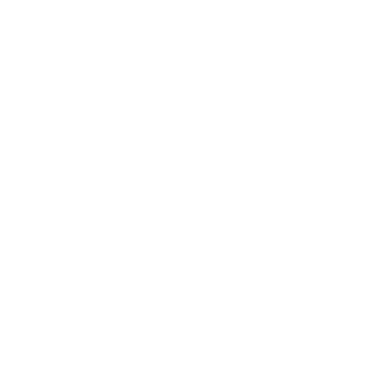 Questions & Answers
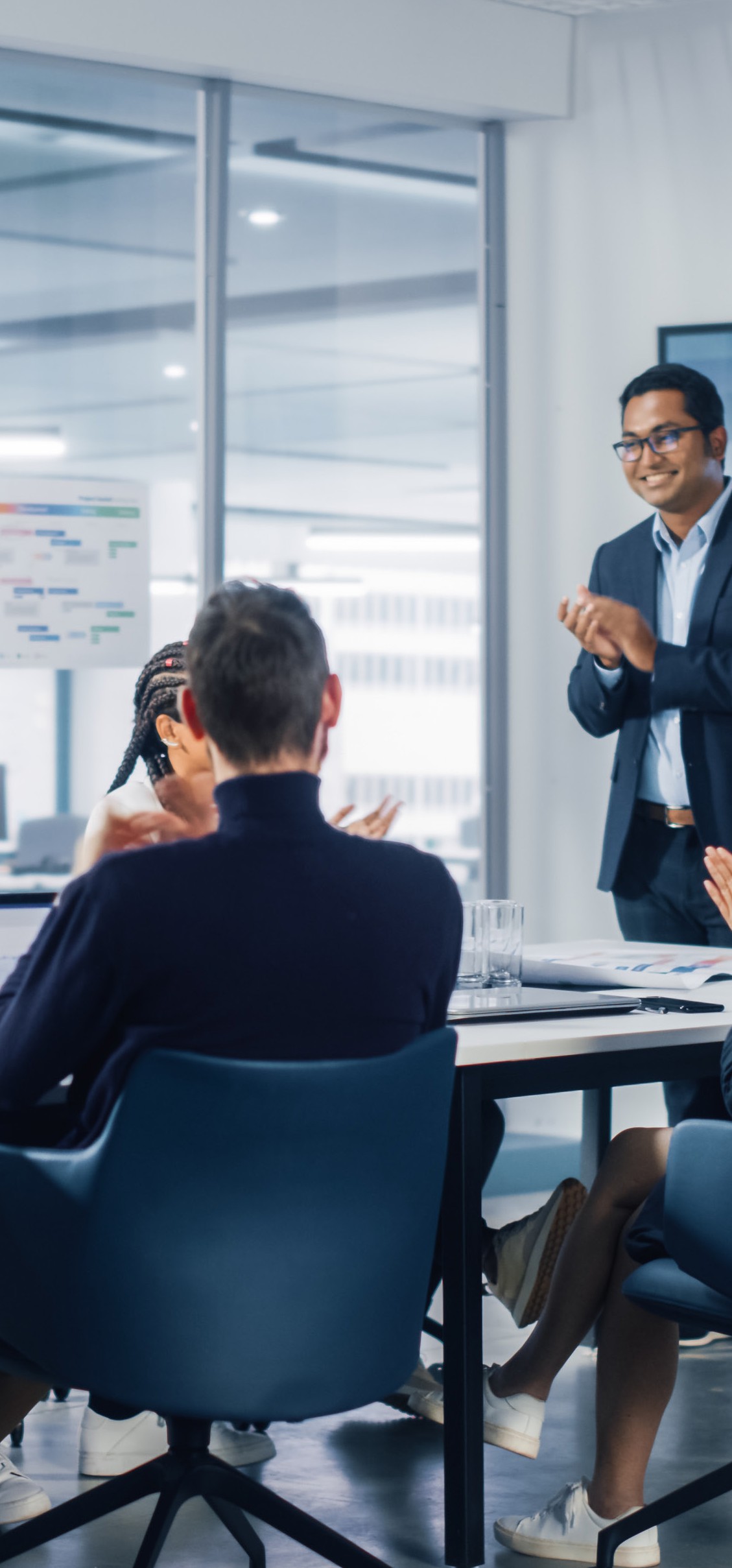 Lunch & Close
2pm – Mentor Session 2- (Mentors only)
Thank you and 
safe onward Journey